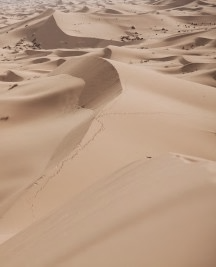 البنّاء الحكيم والبنّاء الجاهل
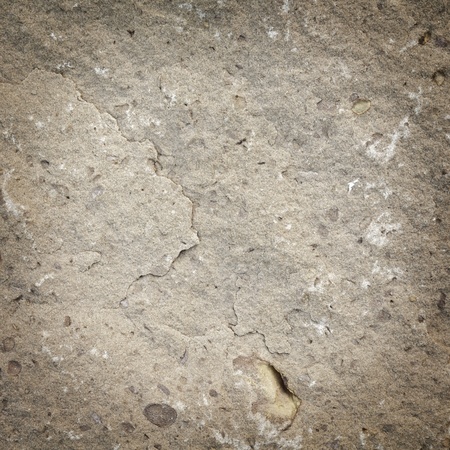 Foolish
Wise
متى 7: 21، 24-27، لوقا 6: 46-49
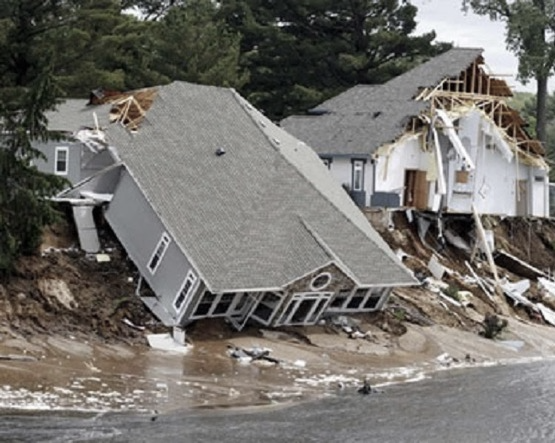 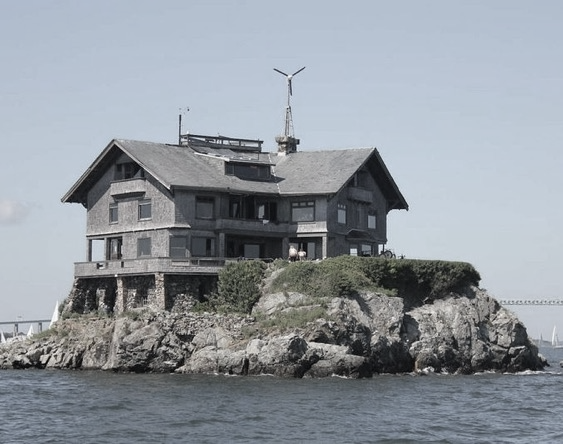 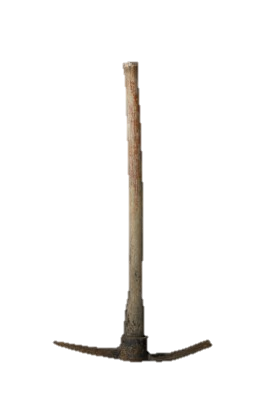 د. ديفيد مارتن • مؤسسة الدراسات اللاهوتية الأردنيةAmmanChurch.org • BibleStudyDownloads.org
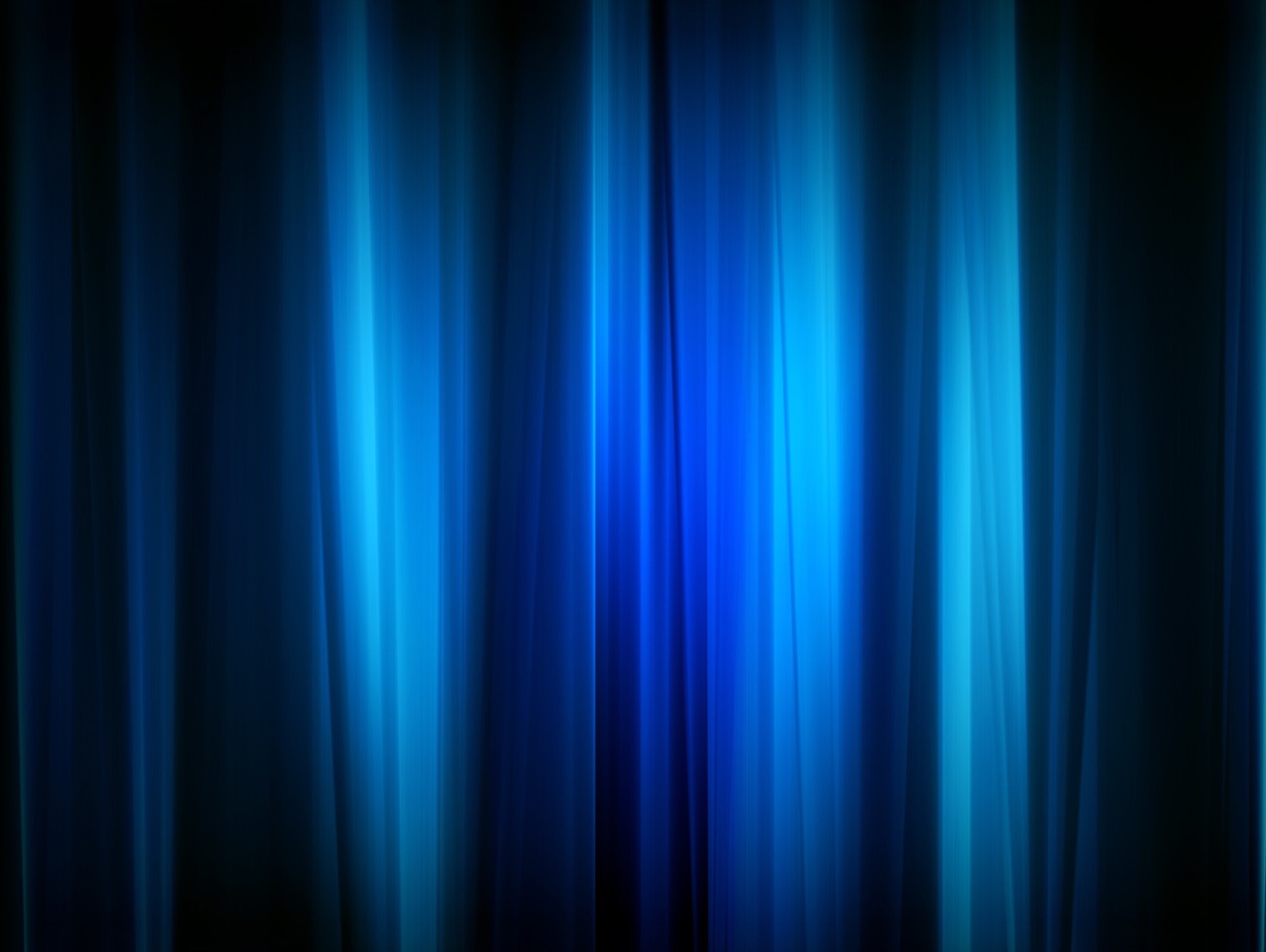 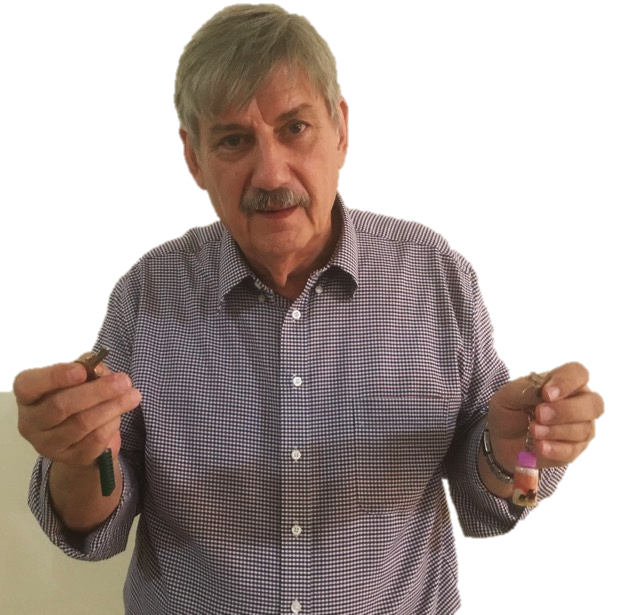 1
2
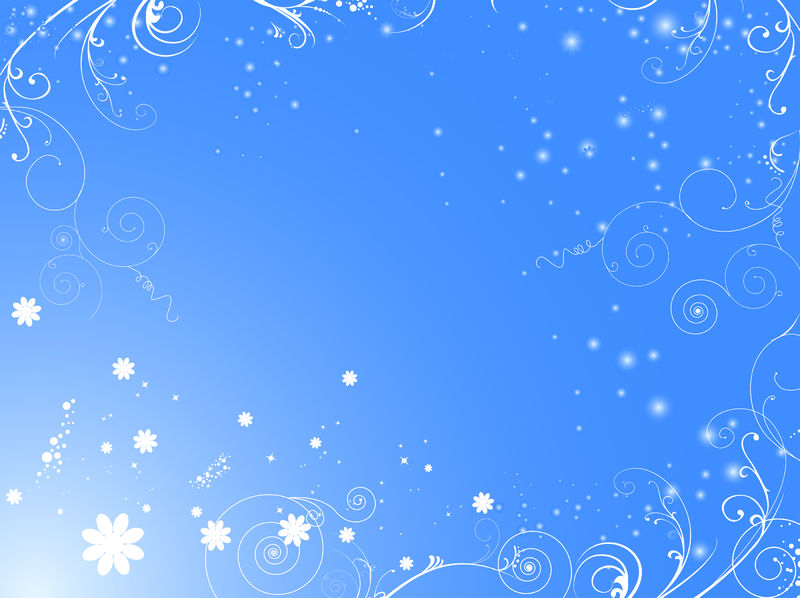 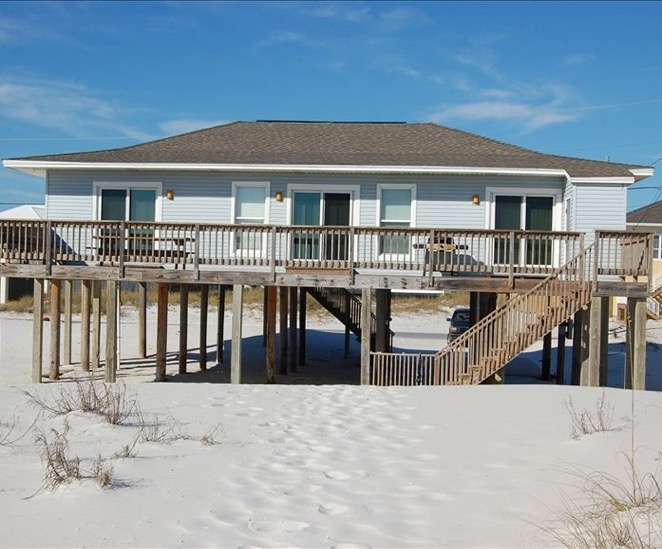 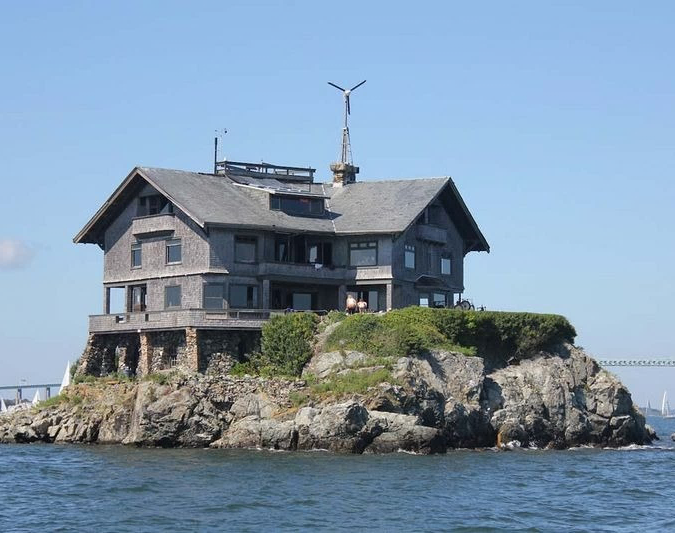 1
2
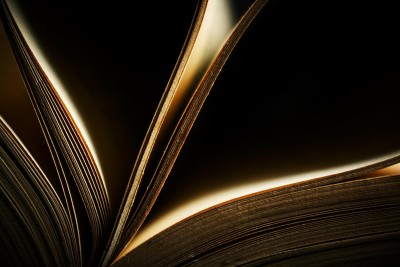 البنّاء الحكيم والبنّاء الجاهل
متى 7: 21، 24-27، لوقا 6: 46-49
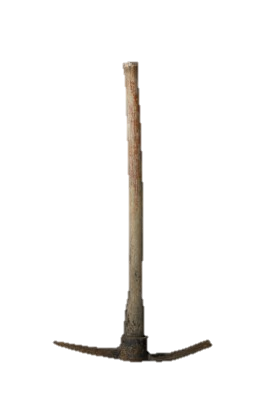 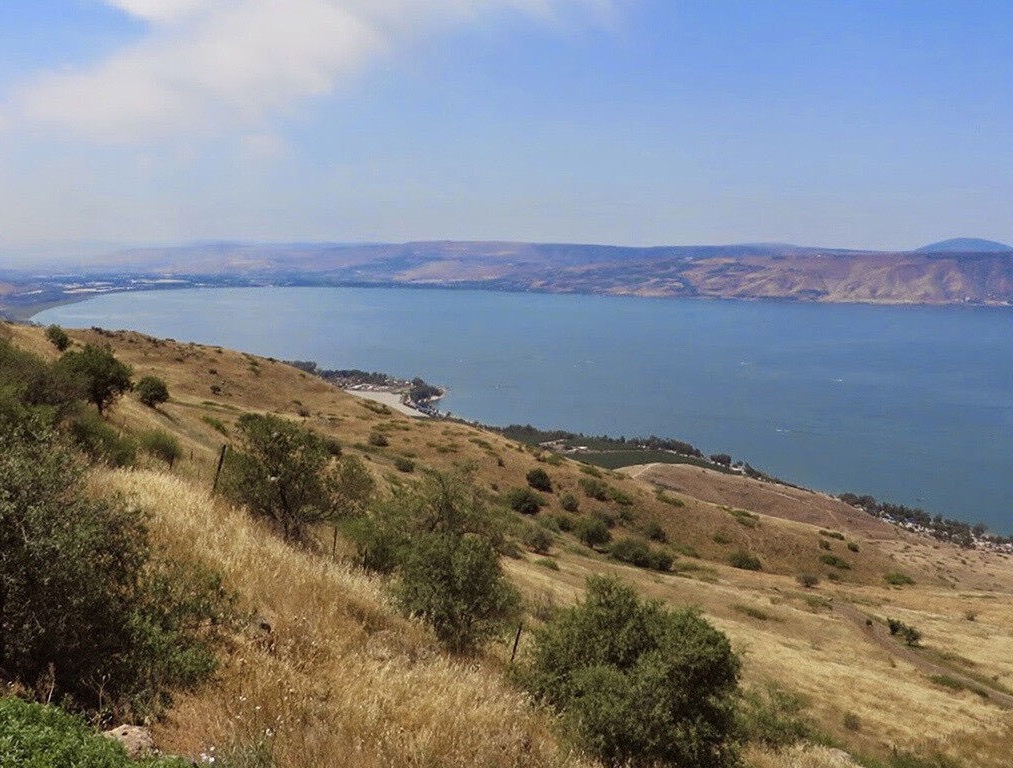 الموعظة على الجبل
كانت جموع كثيرة تأتي إلى يسوع (لوقا 6: 17)
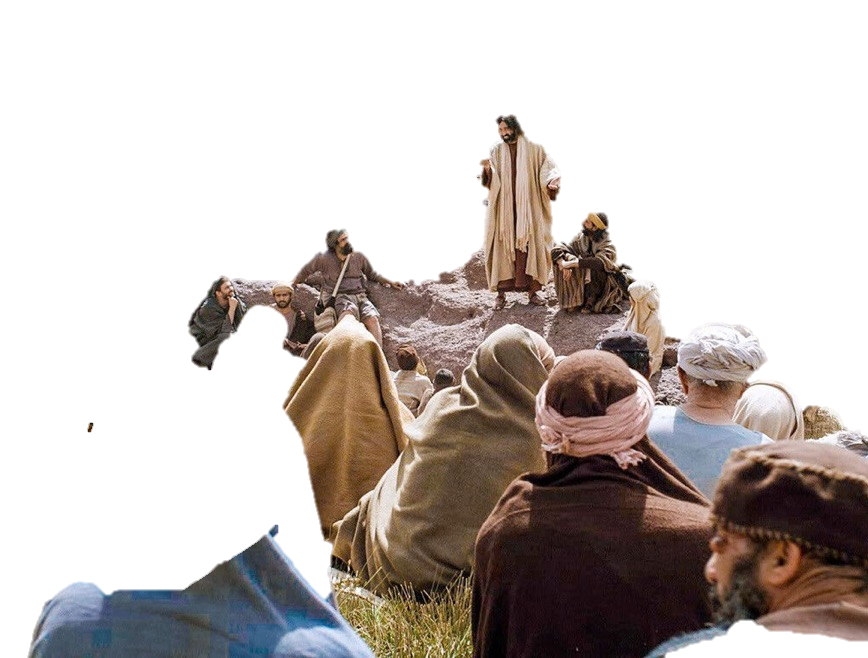 (مت 7: 21، 24-27، لو 6: 46-49)
بحر الجليل
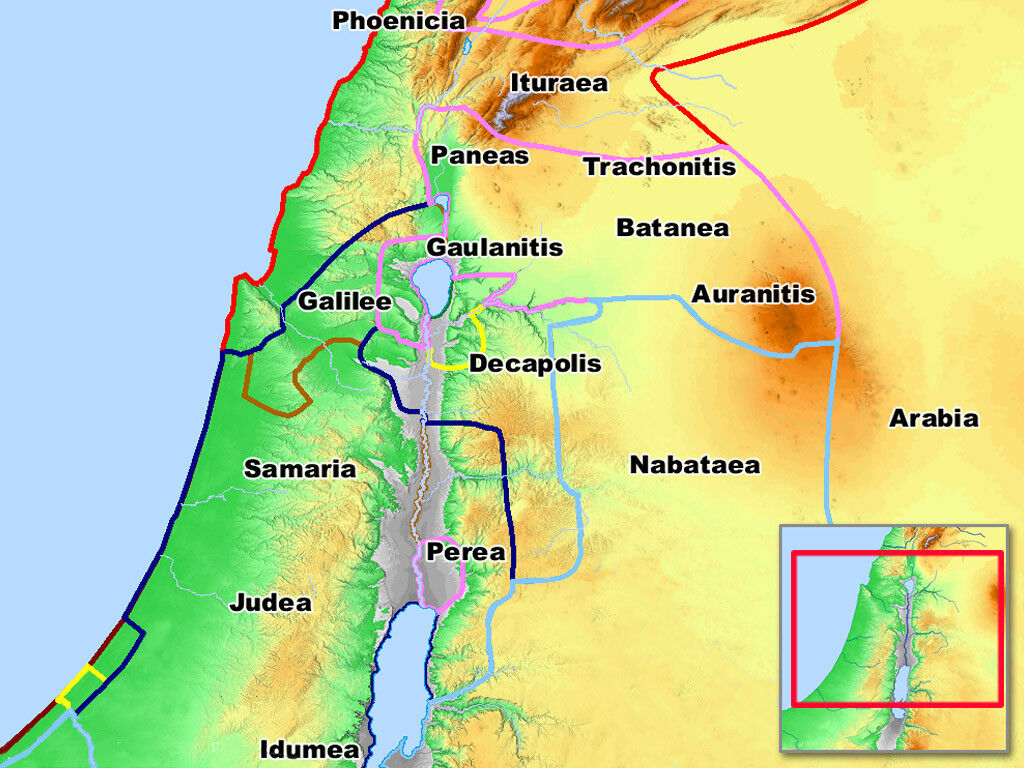 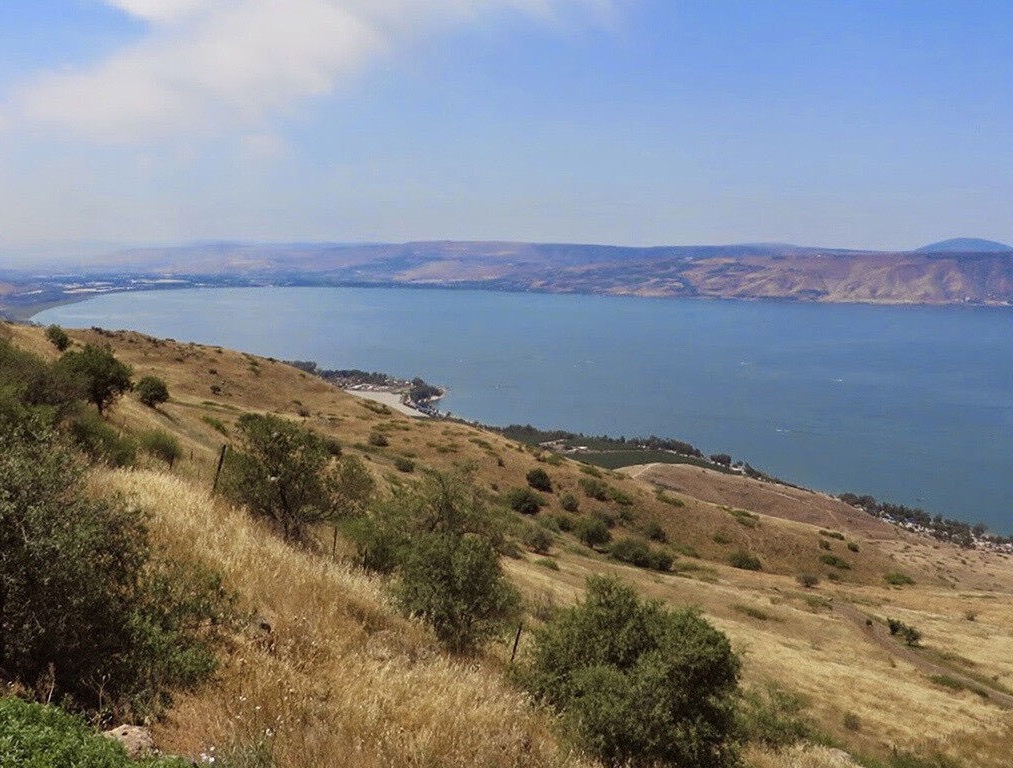 الموعظة على الجبل
كانت جموع كثيرة تأتي إلى يسوع (لوقا 6: 17)
أعطى يسوع تعليمًا موثوقًا عن دخول ملكوت الله وأسلوب حياته
خلاصة             الموعظة:               مثل                   البنّائين
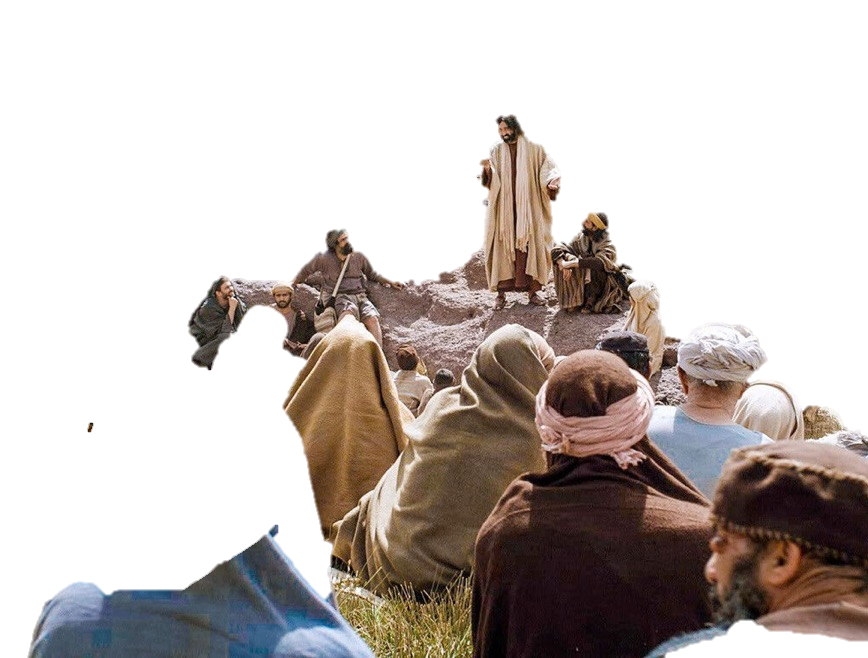 الموضوع:ما هي استجابتك
لتعليم يسوع؟
بحر الجليل
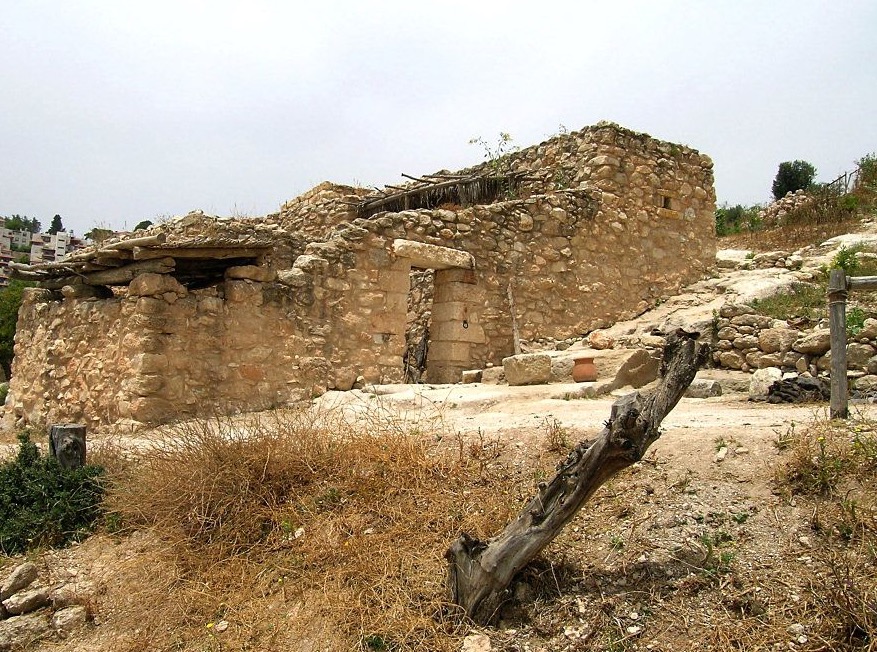 يشارك يسوع من دعوته
مرقس 6: 3، متى 13: 55
كان          يسوع        حرفياً
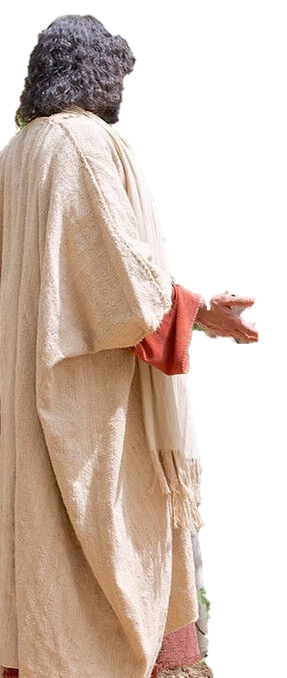 أخشاب
  حجارة
  معادن
قرية الناصرة
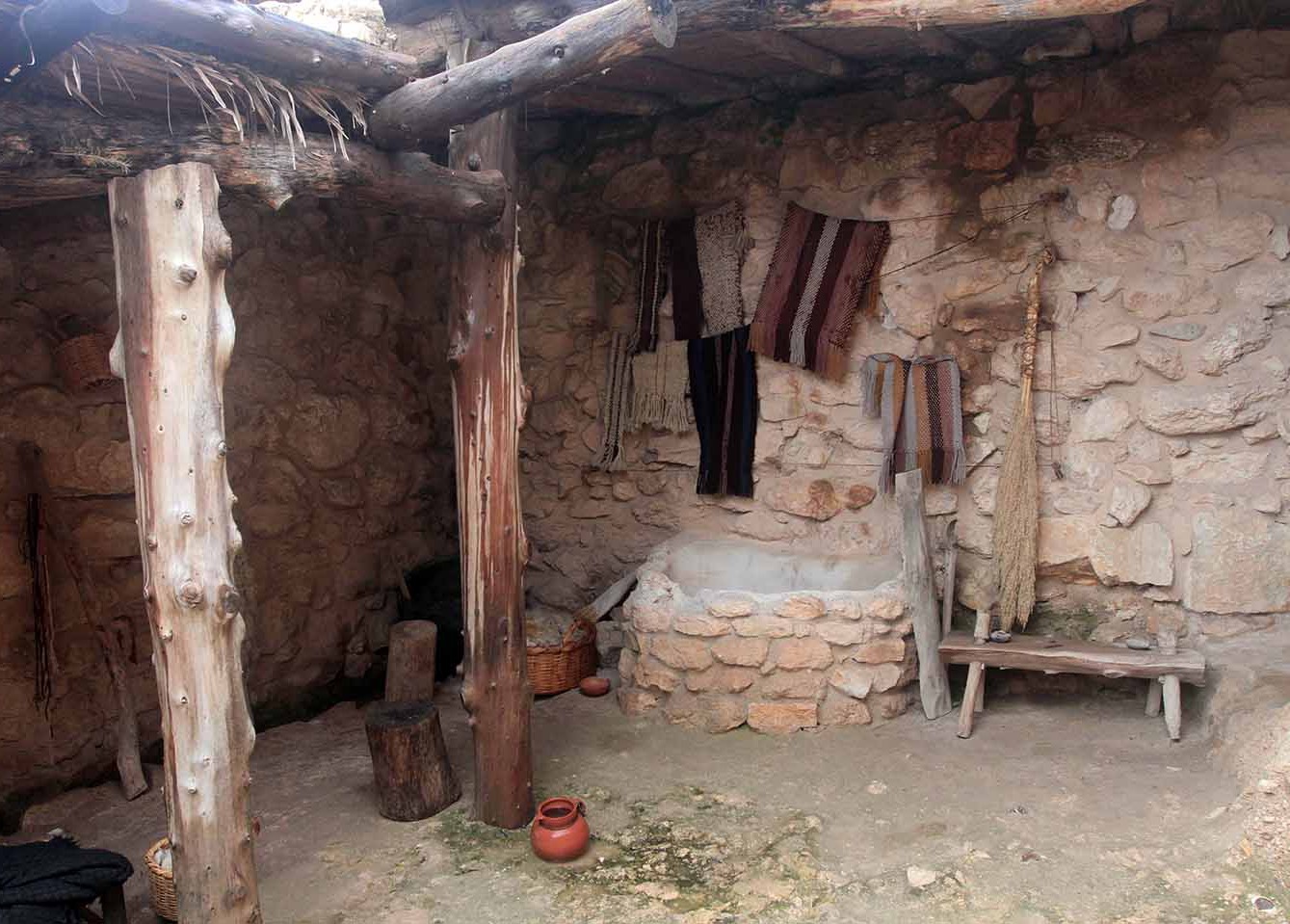 مباني القرن الأول
مصنوعة من الطين أو الطوب أو الحجر
 كان البناء عملية طويلة وبطيئة
 تتطلب الأساسات الحفر في الصخور
كان السقف عبارة عن عوارض خشبية مسقوفة بالقش (مرقس 2: 3-4)
 يجب الإنتهاء منه قبل مجيء مياه الأمطار
قرية الناصرة
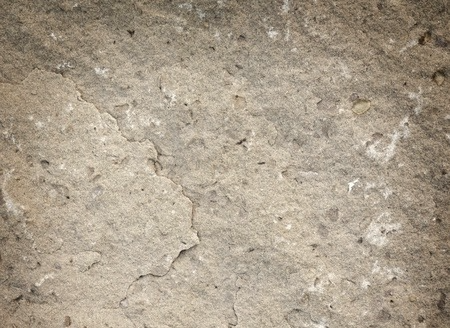 البنّاء الحكيم
=البنّاء
يأتي إلى يسوع
يسمع كلمات يسوع
يطبق كلمات يسوع
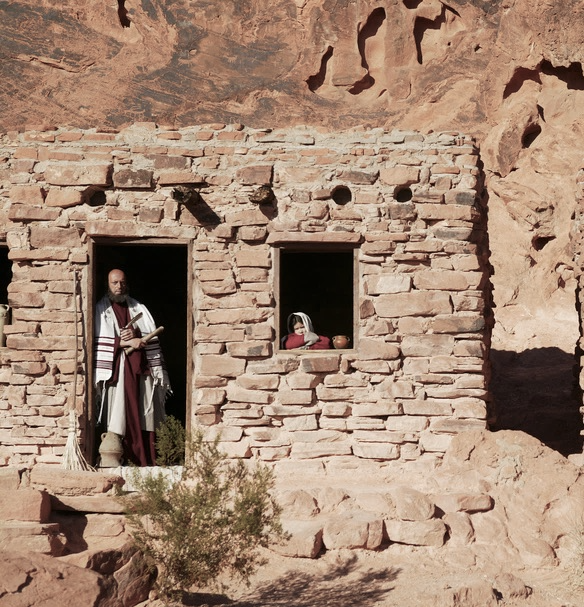 حياة المرء (تُبنى يومًا بعد يوم)
=البيت
الصعوباتالإحباطاتالإضطهادات
=العواصف
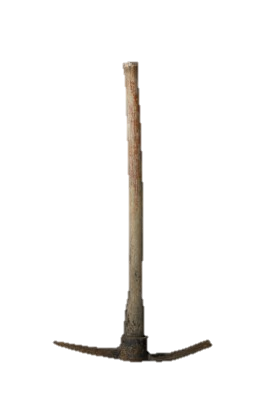 الدينونة النهائية
يسوع وكلمته
= الأساس
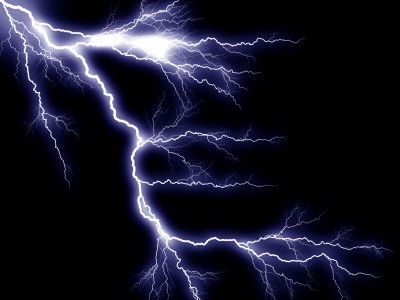 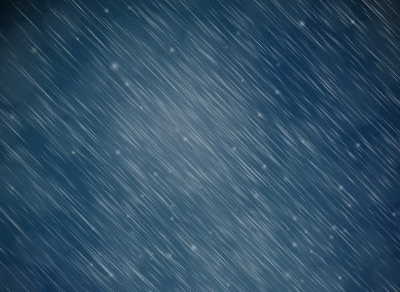 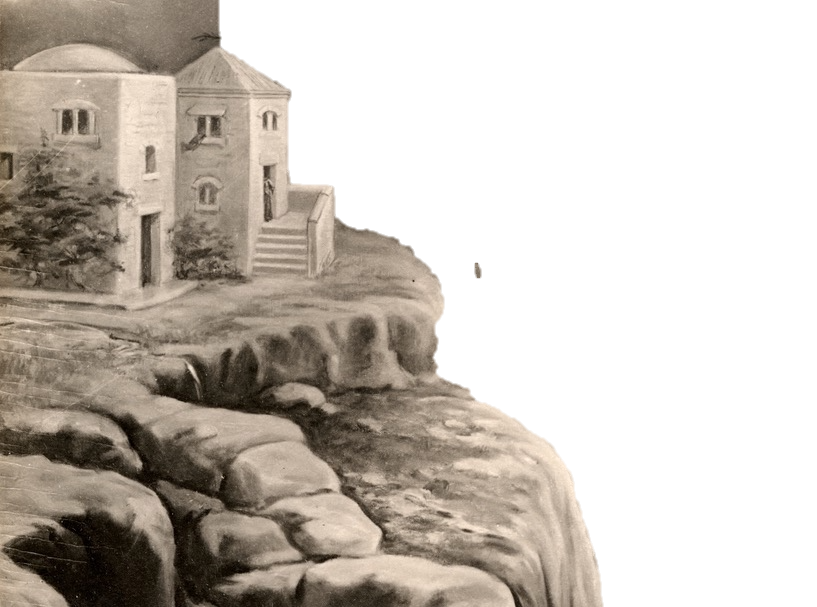 Living by the Word of God
Salvation through Christ
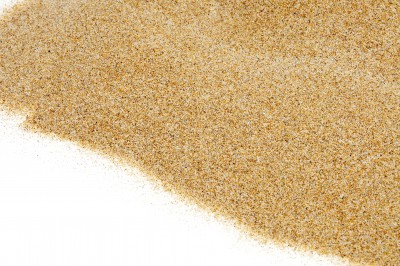 البنّاء الجاهل
البناء =
لقد تعرض ليسوع
سمع كلمات يسوع
لم يؤمن بكلمات يسوع
= البيت
حياة المرء (تُبنى يومًا بعد يوم)
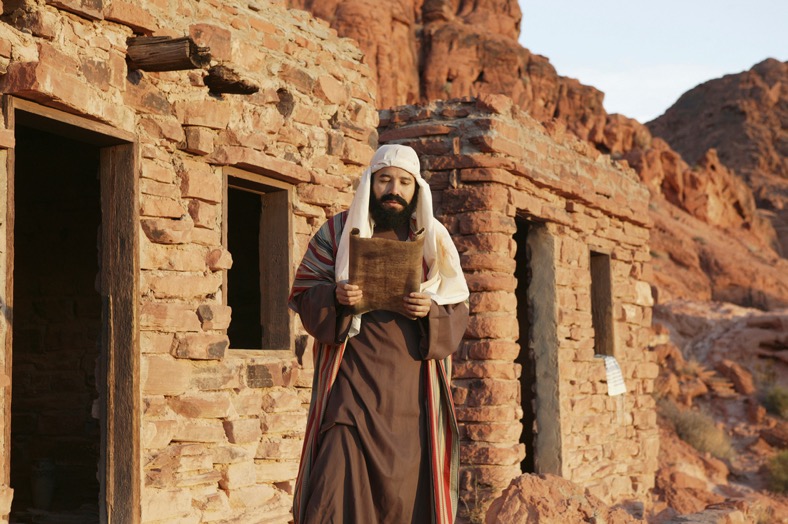 = العواصف
الصعوباتالإحباطاتالدينونة النهائية
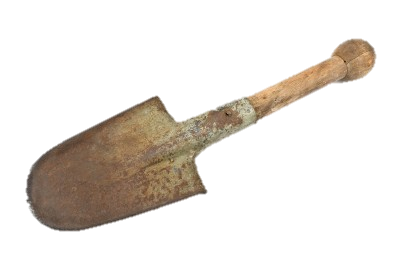 = الأساس
أي شيء عدا يسوع وكلمته
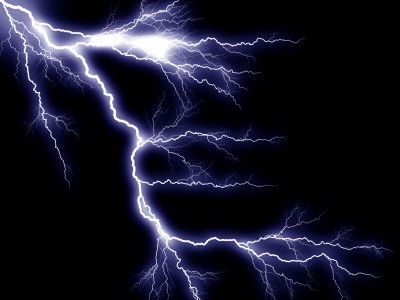 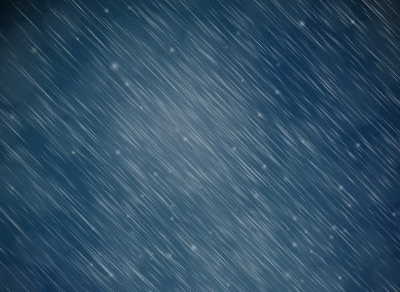 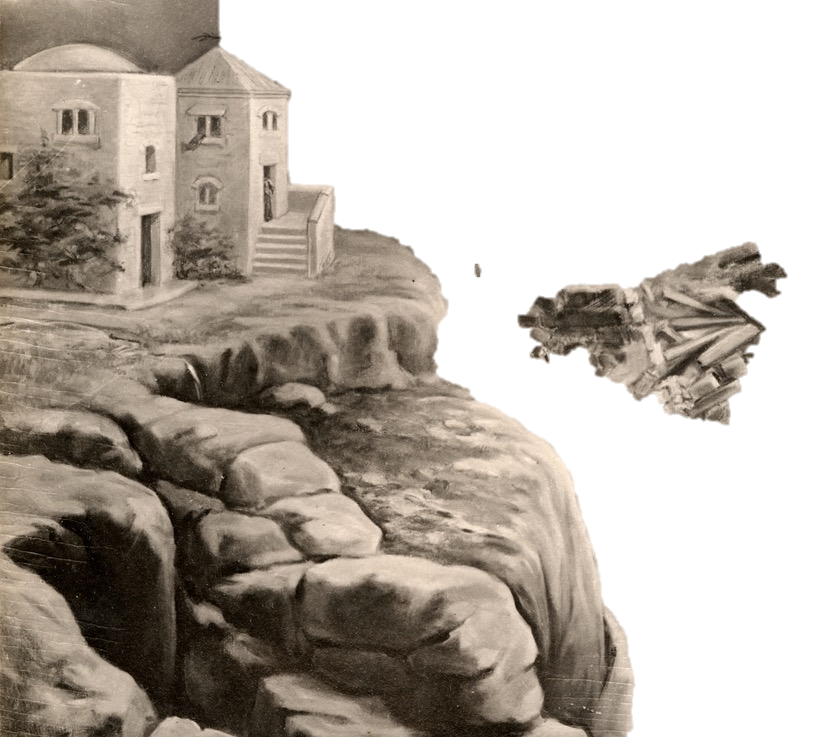 Destruction is sure
أي نوع من البنّائين أنت؟
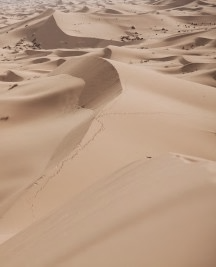 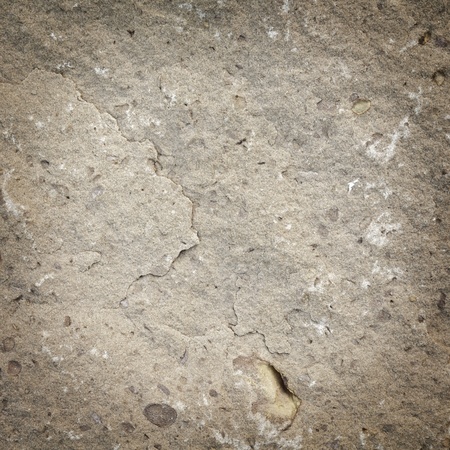 الجاهل
الحكيم
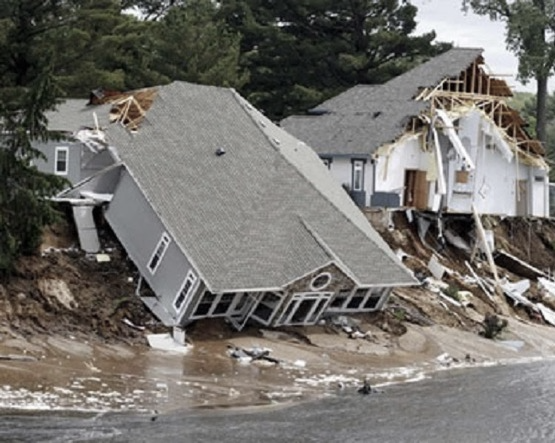 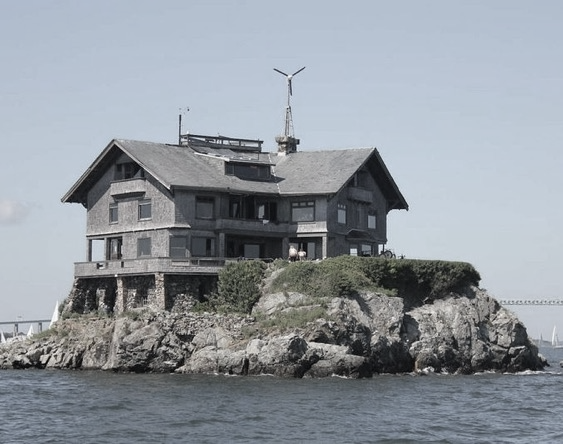 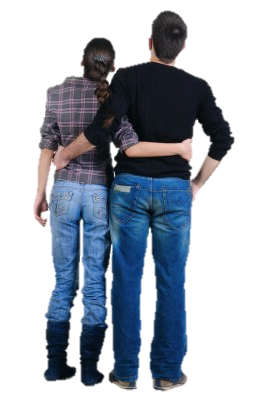 البناء على           معتقدات البشر          و/أو الأعمال
البناء على               شخص المسيح         وكلمته
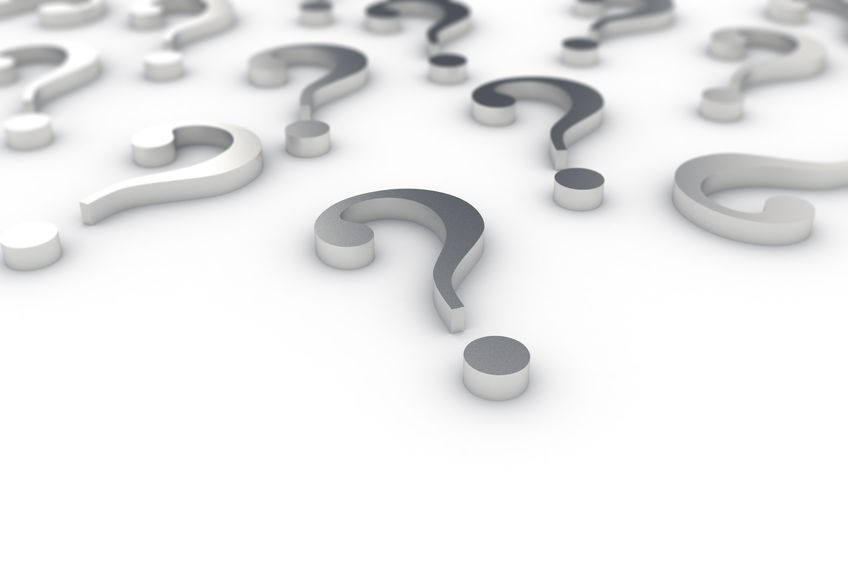 المجيء، سماع وتطبيق كلمة الله يومياً
(يعقوب 1: 22، أعمال 17: 11)
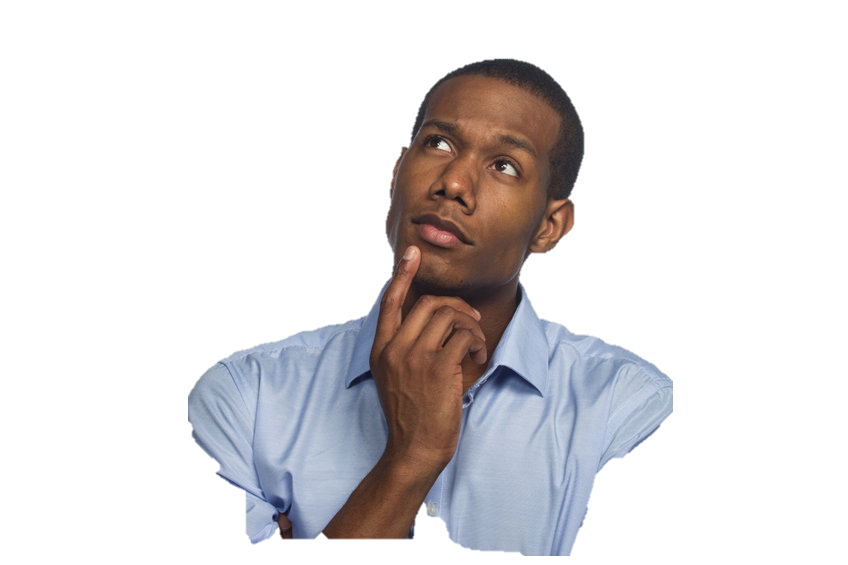 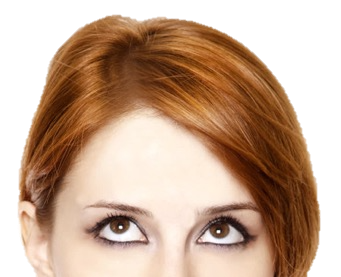 ماذا نتعلم؟
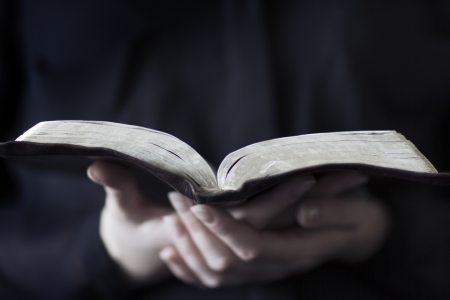 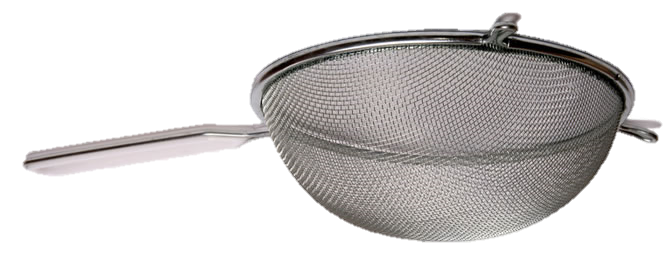 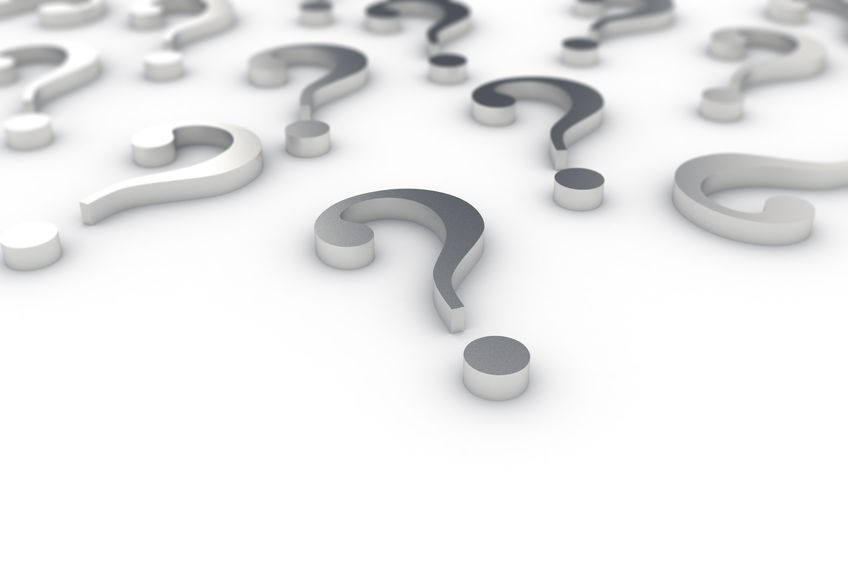 المجيء، سماع وتطبيق كلمة الله يومياً
(يعقوب 1: 22، أعمال 17: 11)
1. اجعل يسوع اساس حياتك من خلال                                       قبول خلاصه (1 كو 3: 10-15)
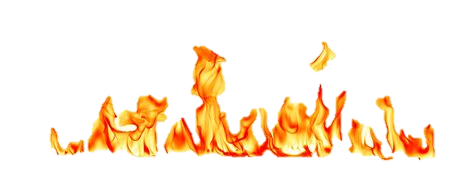 رفض تعليم الخلاص = هلاك أبدي
2. توّج يسوع رباً على حياتك من خلال الإلتزام بعمل كلمته/مشيئته       (لوقا 6: 46)
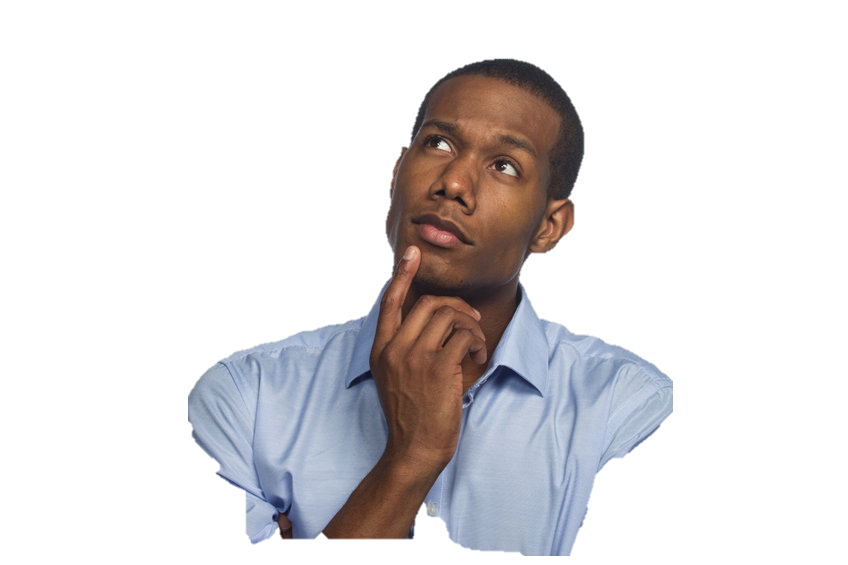 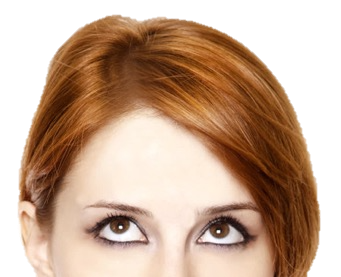 ماذا نتعلم؟
[Speaker Notes: Note by Rick Griffith:
We need a word of clarification about, "1. Make Jesus your foundation for life by receiving His salvation (1 Cor. 3:10-15)."Since Paul addressed only Christians in 1 Cor 3 with the focus on works (not unbelievers) being burned up, we must emphasize that no one can lay any other foundation than Jesus Christ (1 Cor 3:11). This refers to salvation, which the Corinthian church already had. But they were building with useless materials that would burn up. Even more serious than this is to ignore teaching on salvation and suffer eternal fire.]
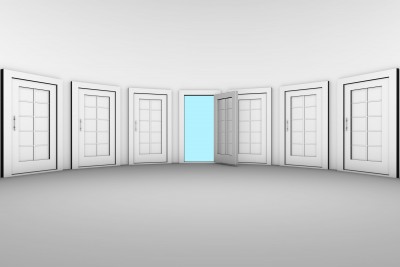 كيف نعيش خاضعين لربوبية يسوع المسيح
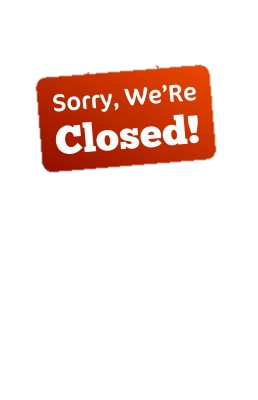 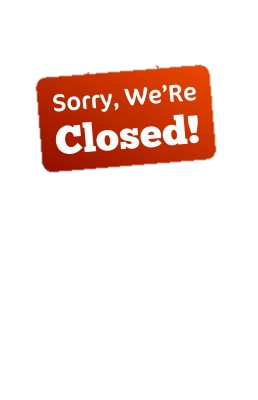 الأصدقاء
المال
التسلية
العمل
الفراغ
محبة
 الحياة
هل هناك غرف في حياتك محظورة على الرب؟
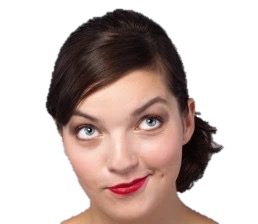 لا تنسى: 1 كو 6: 19-20
أحصل على هذا العرض التقديمي مجاناً
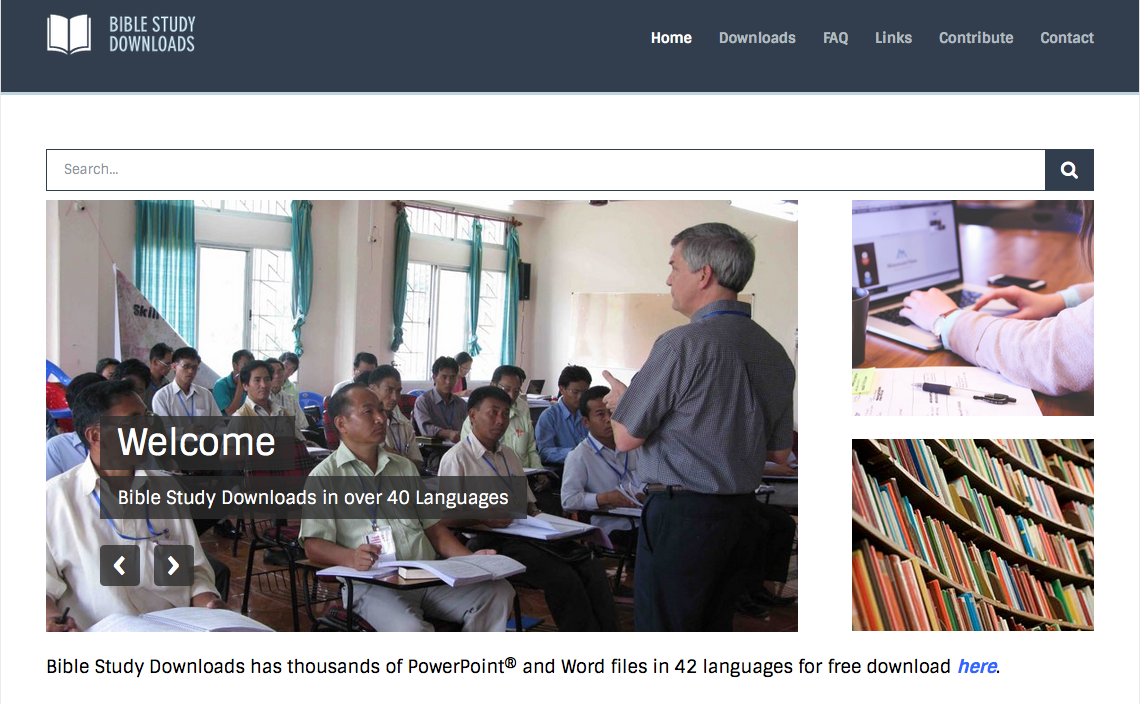 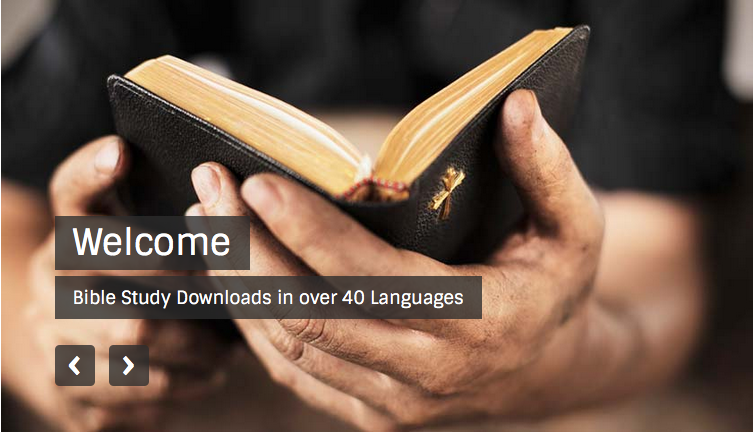 أمثال يسوع •  BibleStudyDownloads.org
[Speaker Notes: Parables of Jesus (pj) link]